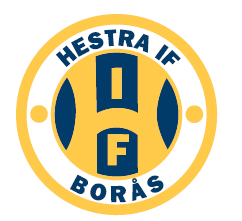 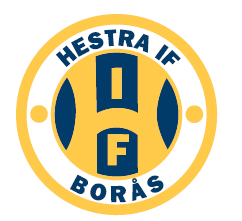 Klubbmästerskap 2017
Natt
Datum:		Fredag 8 september på DM Mullsjö SOK/Tidahol SOK SISU

Plats: 		Hökensås semesterby, mellan Brandstorp och Tidaholm, 
		se inbjudan i Eventor.

Anmälan:		Anmäl Dig i Din klass till DM i Eventor, senast Söndag 3 september
		https://eventor.orientering.se/Events/Show/15362

Resultat:		Anslås på www.hestraif.se 

Prisutdelning:	Årsmöte 2018, datum meddelas senare.